Rollover planning
When retiring or starting a new job, understand the options for your existing retirement savings.
[Speaker Notes: When retiring or starting a new job, you’ll have an important decision to make about what to do with the money in your retirement plan.

You have several options. It’s important to understand their differences and the tax implications of each.

Today we’ll talk about the choices available to you, and I’ll highlight the advantages and disadvantages of each.]
Your career may take many twists and turns
Americans, on average, have worked12 different jobs by the timethey turn 52 years old.
Source: Bureau of Labor Statistics, August 2019, “Number Of Jobs Held, Labor Market Activity, And Earnings Growth Among The Youngest Baby Boomers: Results From A Longitudinal Survey.”
[Speaker Notes: If you’re like most Americans, you will change jobs from time to time. I imagine many of you have assets invested in a number of different retirement plans today.

It’s important that you understand the options available for your retirement savings and how those decisions affect your retirement.]
Which road will you follow?
[Speaker Notes: When you leave your job, you typically have four options available for your retirement plan assets.

Let’s review each one in detail.]
You can often keep your retirement savings invested in your old plan after you leave your job.
[Speaker Notes: Depending on the size of your retirement plan account, you can usually keep your savings in your former employer’s plan even after you terminate employment. This option may offer much lower fees.]
You may want to leave your money in the plan
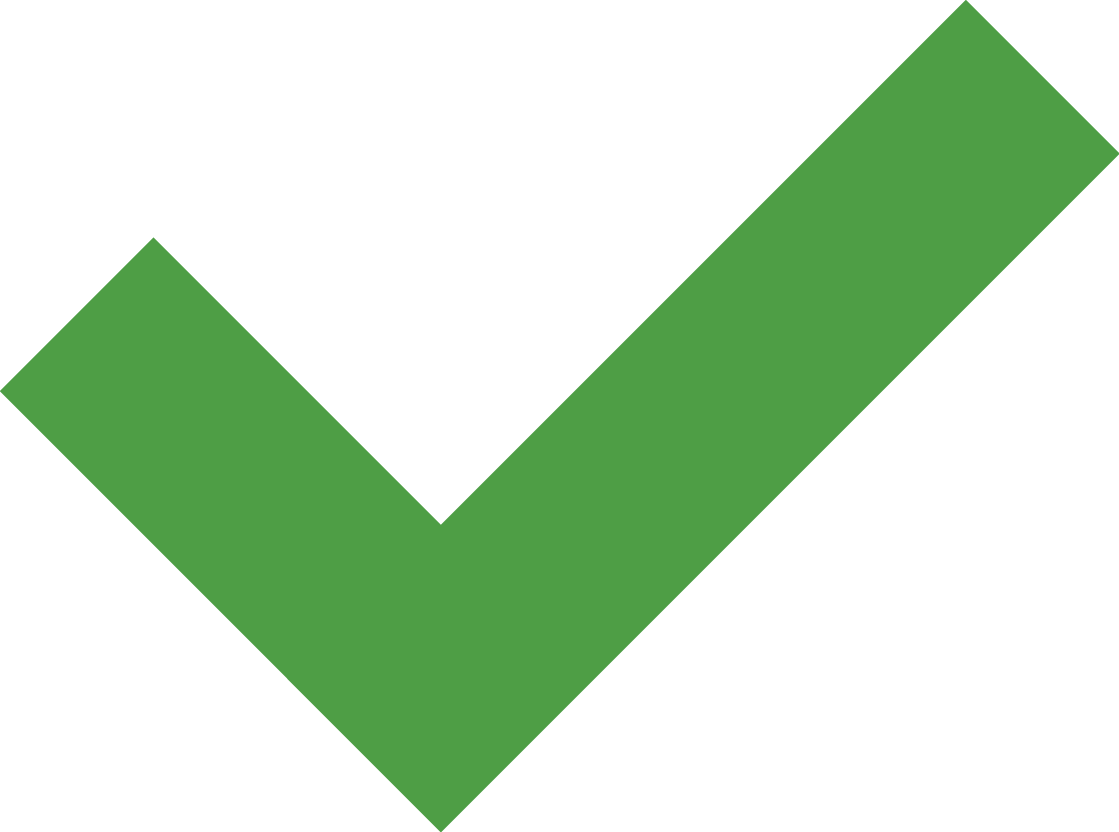 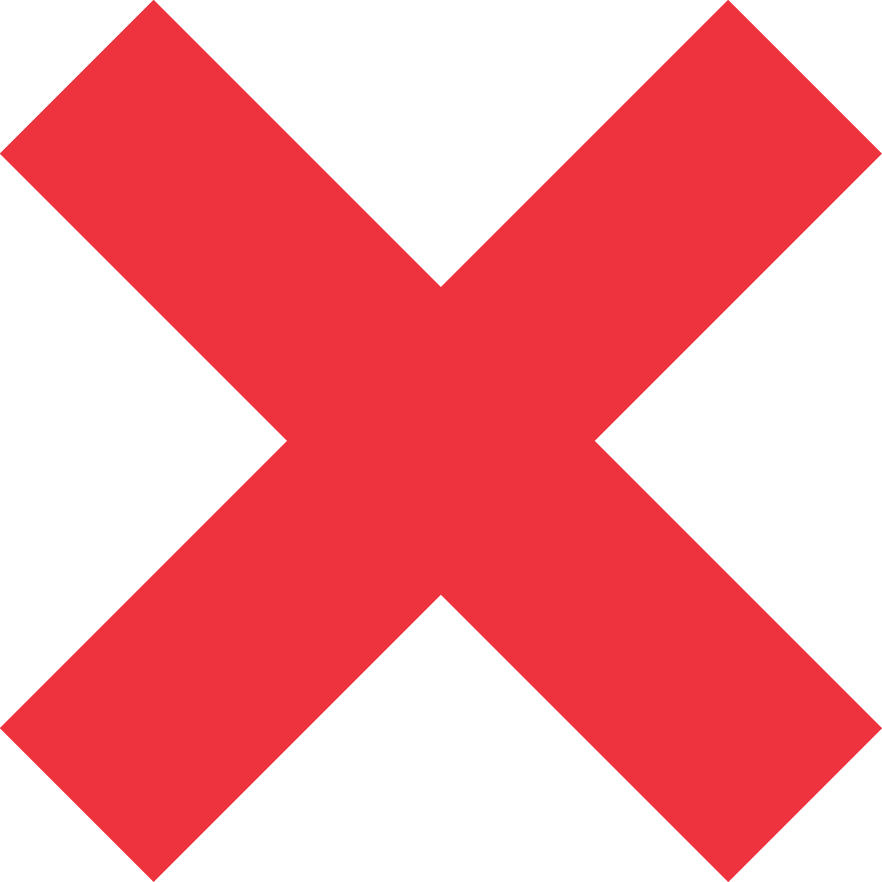 [Speaker Notes: If your employer allows it, keeping your assets invested in the plan is one potential option. This option may offer much lower fees.

However, your investment choices are limited to those offered by the plan. In some cases, plan features are further limited for non-employee participants. For example, you may not be allowed to make further contributions or borrow from your account. Finally, the terms of your employer’s plan determine how much access you have to your savings.]
Withdrawing your assets in a lump sum is an option, but it’s rarely the best choice for pursuing your retirement savings goals.
[Speaker Notes: When you cash out, you get immediate, unrestricted use of your money.

But the disadvantages of taking your money in a lump-sum distribution could outweigh this advantage.]
Avoid detours!
Taking a cash distribution can have a significant impact on your ability to meet your savings goals
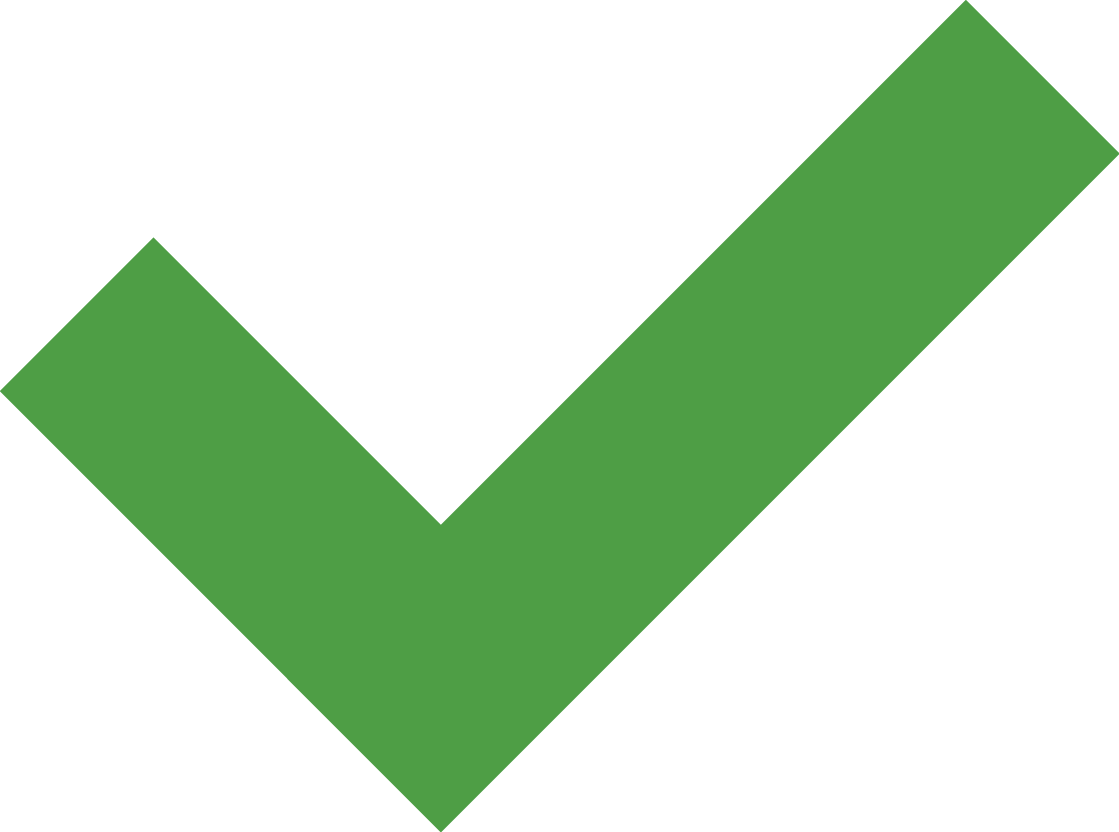 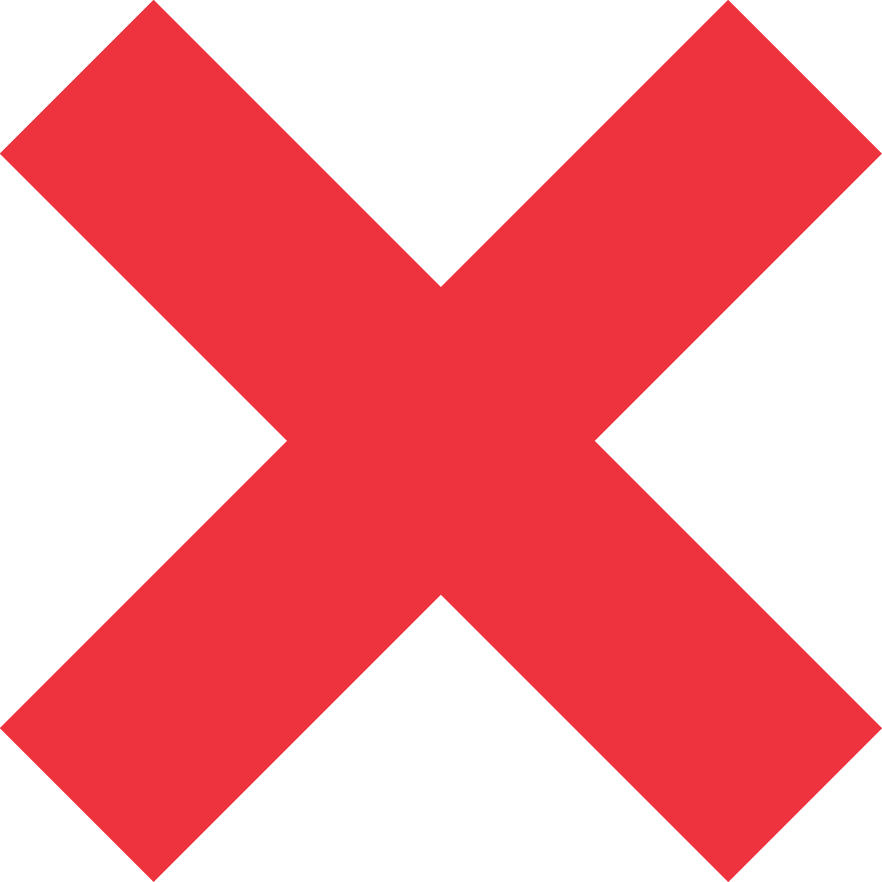 [Speaker Notes: Taking a lump-sum distribution may be tempting, particularly if your account balance doesn’t seem large enough to make a difference in the long run.

But ultimately, cashing out is usually the most costly option.]
Cashing out could mean paying a hefty toll
Tax consequences:
Income taxes due at current rate
20% mandatory withholding
10% additional tax on early withdrawals*
Loss of tax-deferred status
*Most withdrawals made before age 59½ are subject to a 10% additional tax penalty.
[Speaker Notes: Early distributions are subject to taxes and penalties, which can be severe. Your savings will be subject to federal and state income taxes, and 20% of the amount is required to be withheld for payment of taxes.

Let’s take a look at a hypothetical example of what cashing out would cost.]
Cashing out could mean paying a hefty toll
*Most withdrawals made before age 59½ are subject to a 10% additional tax penalty.
[Speaker Notes: First, you’ll pay federal and state income taxes on the plan balance. In addition, your lump-sum distribution may also be subject to a 10% tax penalty if the withdrawal is made before you reach age 59½. The total of taxes and penalties could be as much as 50% of your savings. 

And after 60 days, money that is withdrawn loses the flexibility to move into an employer plan or IRA — in other words, it loses tax-deferred status. 

But perhaps the biggest cost of cashing out early is a missed opportunity to accumulate enough money for a comfortable retirement.]
There’s no substitute for time on the road to retirement
Totalinvested
$50,000
Total
$367,009
Totalinvested
$100,000
Total
$245,425
Illustrative purposes only.
[Speaker Notes: As you can see, there’s no substitute for time when it comes to saving for retirement. Even if you stopped contributing to your retirement account altogether, in the example above, staying invested was a better strategy than trying to play catch-up over a shorter time horizon.]
If you are changing jobs, you may be able to move your savings to your new employer’s retirement plan.
[Speaker Notes: The third option is to transfer your assets to a new plan, if you’re changing jobs and your new employer’s retirement plan allows it.]
Moving your savings can get you further down the road to retirement
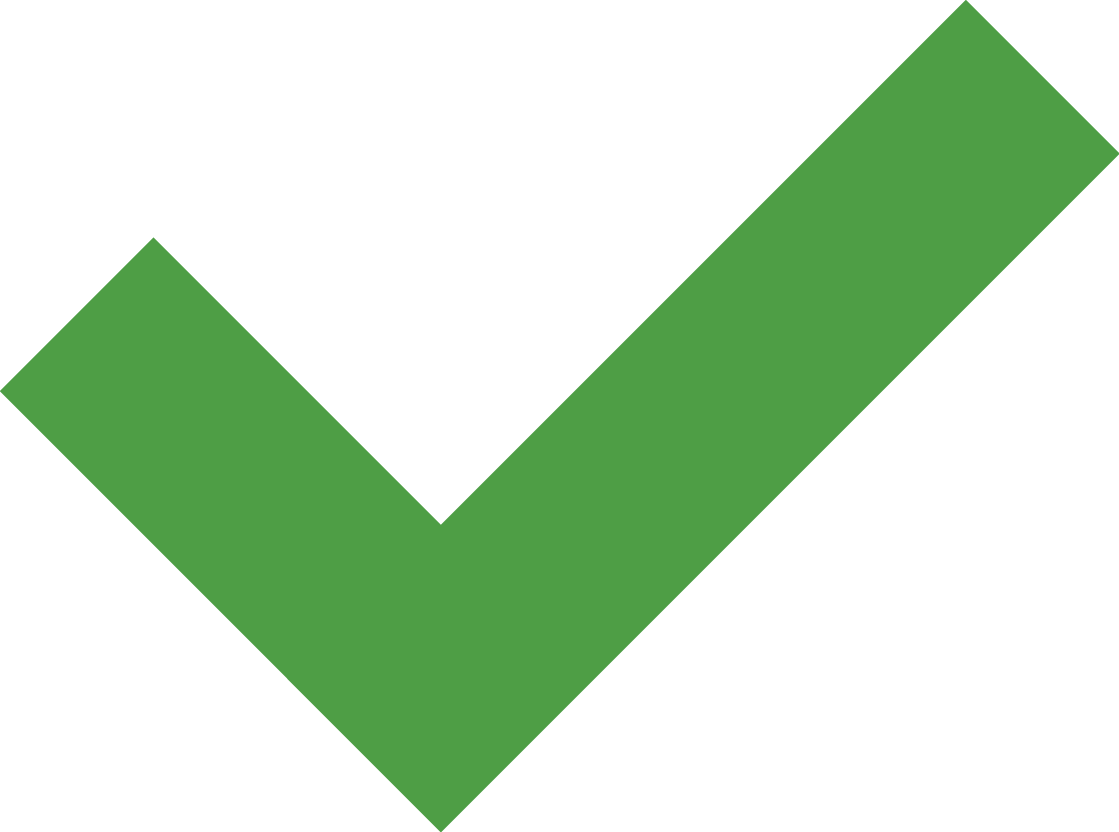 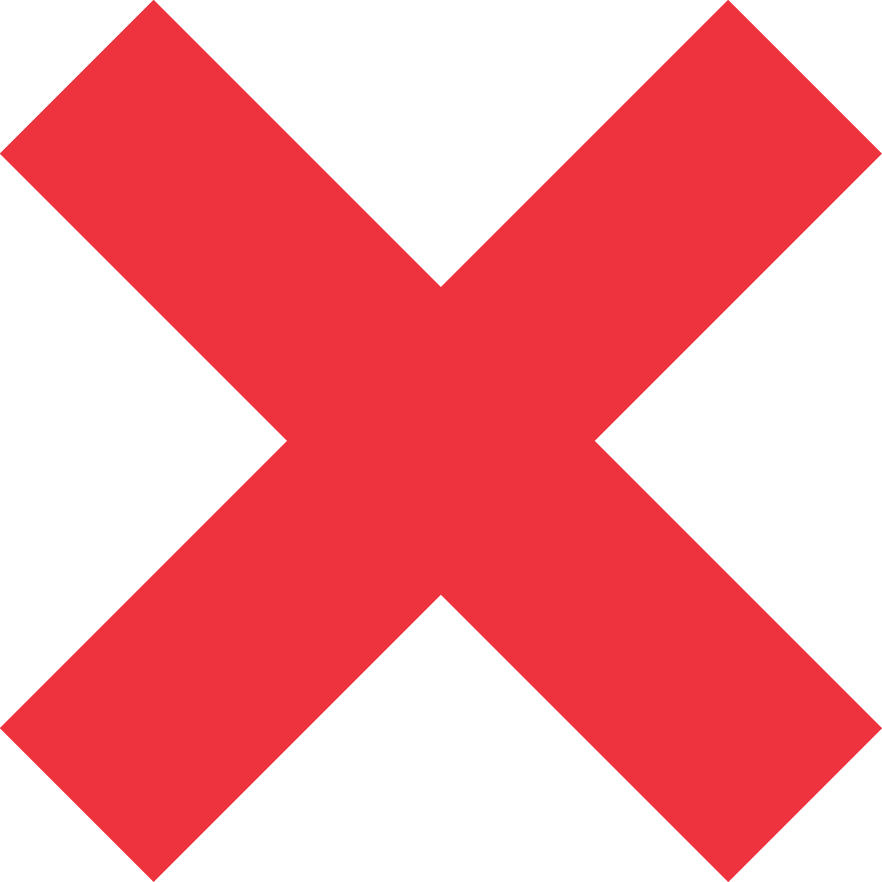 [Speaker Notes: By transferring your money to your new employer’s plan, your savings continue to accumulate tax deferred. With what’s called a “direct rollover,” you avoid current income taxes and the 20% mandatory withholding. With an indirect rollover, you must be sure to deposit your distribution (including the amount withheld) within 60 days.

Your retirement money will then be in one place and easier to track. Also, your new plan may offer special investment options such as employer stock, or special features such as participant loans.

The downside, however, is that your investment choices are limited to those the plan offers, which may be fewer than those available in your old plan. The plan may also limit withdrawals or exchanges among investments, and you may not have access to your money in case of an emergency. Similarly, some plans may not offer distributions prior to age 59½ in a manner that avoids the 10% penalty on early withdrawals.

And, of course, if you’re leaving the full-time work force, you may not have access to a new plan.]
Transfer your savings to a Rollover IRA without taxes or penalty.
[Speaker Notes: A Rollover IRA is a convenient way of consolidating assets from one or more employer retirement plan accounts.
Even if you only have assets in one former employer’s plan, rolling over the assets from that plan to an IRA when you leave your job may give you greater control over your retirement savings in the future.

Let’s take a look at some of the pros and cons of a Rollover IRA.]
A Rollover IRA offers a range of benefits, wherever your career takes you
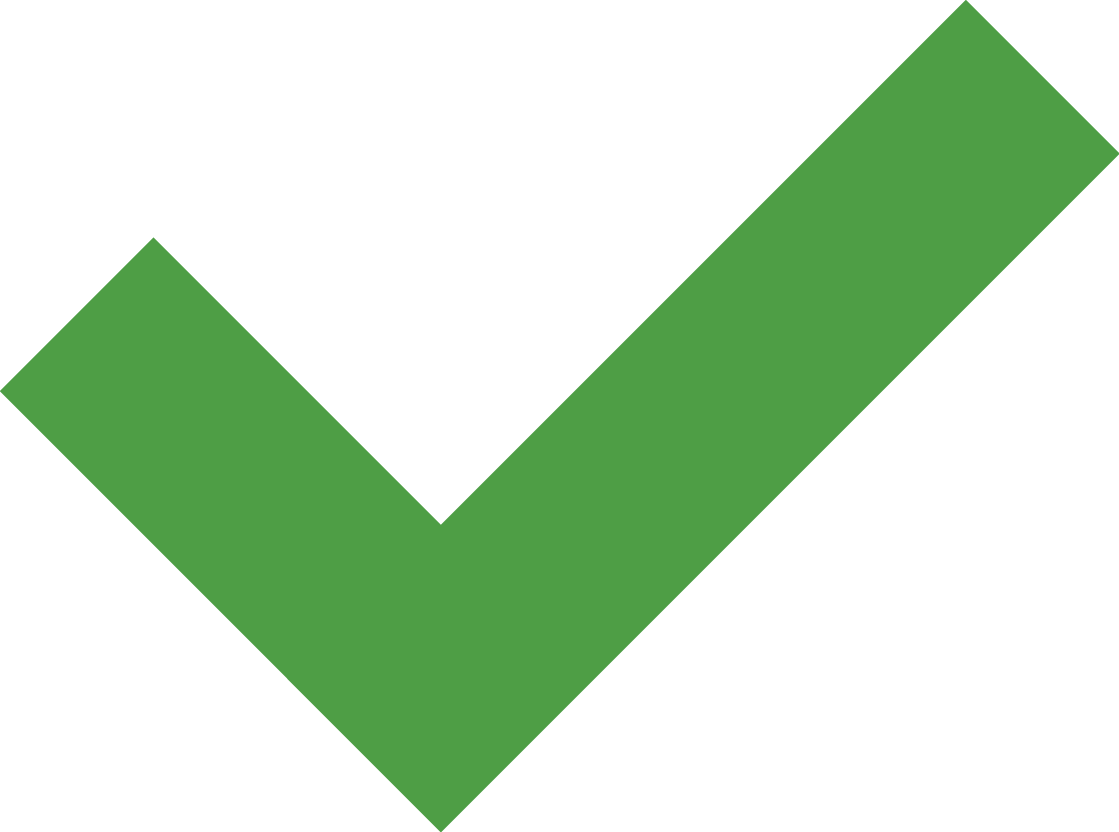 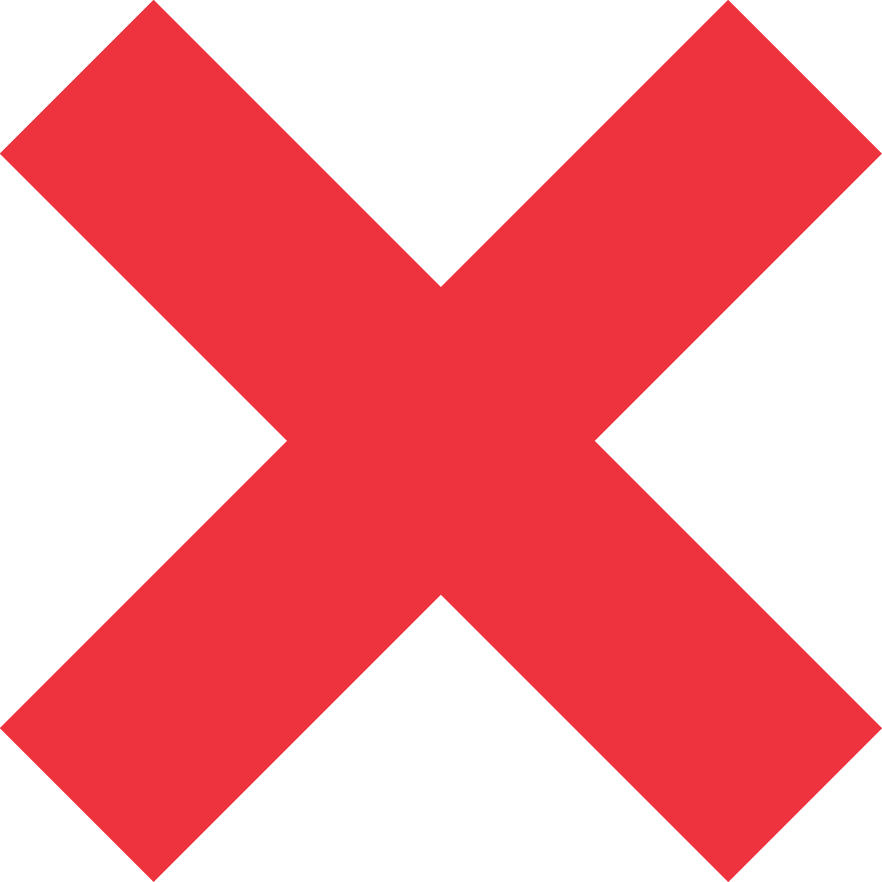 [Speaker Notes: A direct rollover to a Traditional IRA is a popular choice for job changers and retirees. IRA assets remain tax deferred until you withdraw the earnings in retirement. An IRA may also offer a wider range of investment choices than the average 401(k) plan.

More importantly, IRAs can offer added flexibility when it comes time to
withdraw your savings. For example, in the event of an early retirement (before age 59ó), you have the opportunity to withdraw funds penalty free by taking what are called “substantially equal periodic payments.” While some qualified plans may offer a similar distribution option, many do not. And if you don’t need all your IRA assets for retirement and would like to leave more money to your heirs, you may be able to stretch your IRA’s tax deferral to provide income and growth potential for your children or grandchildren.

Lastly, having all your retirement assets under one roof simplifies everything from statements to tax reporting and may reduce the expense and hassle of maintaining several employer retirement plan accounts.

There are some disadvantages, however. Unlike 401(k) plans, you cannot borrow money from an IRA. Also, employer plans that permit assets to be invested in employer stock are eligible for favorable tax treatment upon distribution of the stock. These advantages are not available upon distribution of stock from an IRA. Also, while many state laws offer IRA assets some protection from creditors, federal law generally protects employer plan assets to a greater extent.]
Two ways to roll over your savings
Direct rollover
Retirement assets are transferred directly from former employer’s plan to:
A Rollover IRA, or
A new employer’s plan
No income taxes due 
No mandatory 20% federal income tax withholding
No IRS penalty for early withdrawal
1
[Speaker Notes: With a direct rollover, assets are transferred directly from an employer plan to an IRA or another employer plan. The check for retirement assets is generally made payable to the IRA rollover account or to the new employer’s plan. 

With a direct rollover, the former employer’s plan is not required to withhold 20% for prepayment of the participant’s federal income taxes. The distribution is not subject to the 10% early withdrawal penalty. Your retirement savings continue to grow tax deferred.

You can typically initiate a direct rollover by calling your former employer’s plan administrator, who will help you get started.]
Two ways to roll over your savings
Indirect rollover
Distribution check is made payable to participant
20% is withheld for federal income tax purposes
Participant has 60 days to reinvest distribution(including amount withheld) in a new employer’s plan orin a Rollover IRA
IRS penalty for missed deadline is severe
Cannot shelter those assets from taxes in the future
Income taxes must be paid on full distribution
10% additional tax if distribution is made before age 59½
2
[Speaker Notes: With an indirect rollover, the distribution check is typically made payable to the participant. The former employer’s plan is required to withhold 20% of the assets for federal income taxes. The participant has 60 days to deposit the money in a Traditional IRA or another employer plan that will accept it. This includes the amount withheld, which the participant must obtain and roll over from other sources, such as a bank account.

The penalties for missing the 60-day reinvestment deadline are severe. Income taxes are due for the year of the distribution. The participant can never again roll over that money to a tax-deferred account. And there’s a 10% additional tax on withdrawals made before age 59½.]
Things to remember
Cashing out can cost you
Compounding can help grow your savings
A Rollover IRA may offer more flexibility
Talk to your financial advisor
[Speaker Notes: Saving for retirement isn’t always easy. But if you stay focused on the long-term goal, it’s easier to deal with the bumps along the way. 

Remember, taking a cash distribution from your retirement plan is almost always the most costly option and can seriously undermine your long-term goals.

Thanks to the power of compounding, saving regularly over the long haul can have a powerful effect.

And lastly, if you have money in former employers’ plans, consider rolling those assets over — either into your current employer’s plan or a Rollover IRA, which typically offers a wider range of investment options. Plus, your savings will be in one place, making them easier to keep track of.]
For informational purposes only. Not an investment recommendation.
Investors should carefully consider the investment objectives, risks, charges, and expenses of a fund before investing. For a prospectus, or a summary prospectus, if available, containing this and other information for any Putnam fund or product, call your financial representative or call Putnam at 1-800-225-1581. Please read the prospectus carefully before investing.